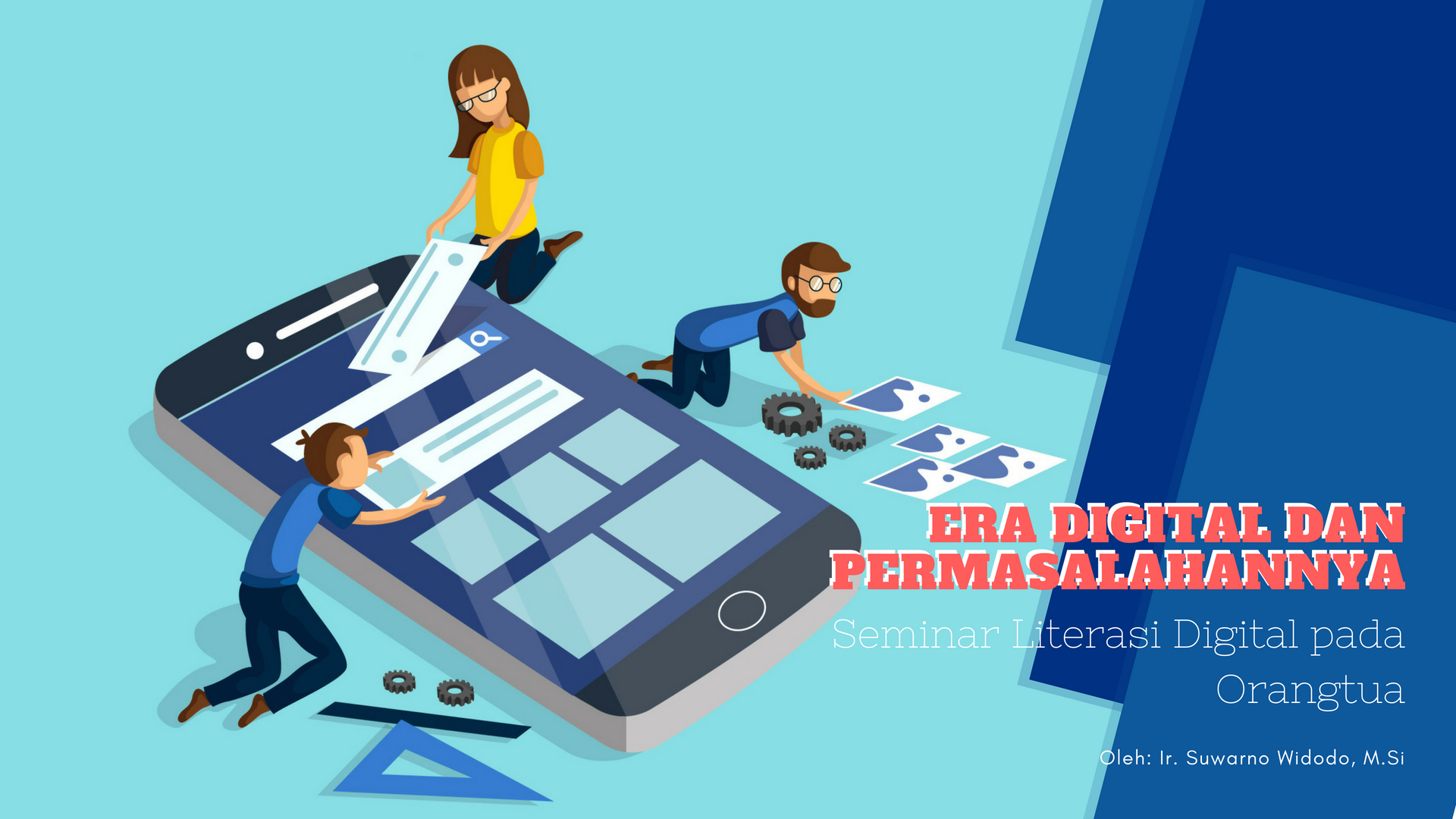 PERKEMBANGAN PERADABAN MANUSIA
INDUSTRI
INFORMASI
/DIGITALISASI
PENGERTIAN LITERASI DIGITAL :
UPAYA SADAR UNTUK MEMBANTU INDIVIDU SEMAKIN SELEKTIF DALAM MENGAKSES MEDIA BARU, BISA MENGANALISIS, KRITIS TERHADAP ISINYA, MAMPU MENGEVALUASI , MEMILIKI KESANGGUPAN MERESPON, DAN MAMPU MENGOPTIMALKAN PEMANFAATAN INFORMASI YANG DIPEROLEH DARI MEDIA BARU UNTUK HAL-HAL PRODUKTIF, DAN MENGURANGI DAMPAK NEGATIF DARI PENYEBARAN INFORMASI MELALUI PERANGKAT DIGITAL.
teknologi digital berkembang sangat pesat
Teknologi digital menjadi hal yang melekat dalam kehidupan manusia
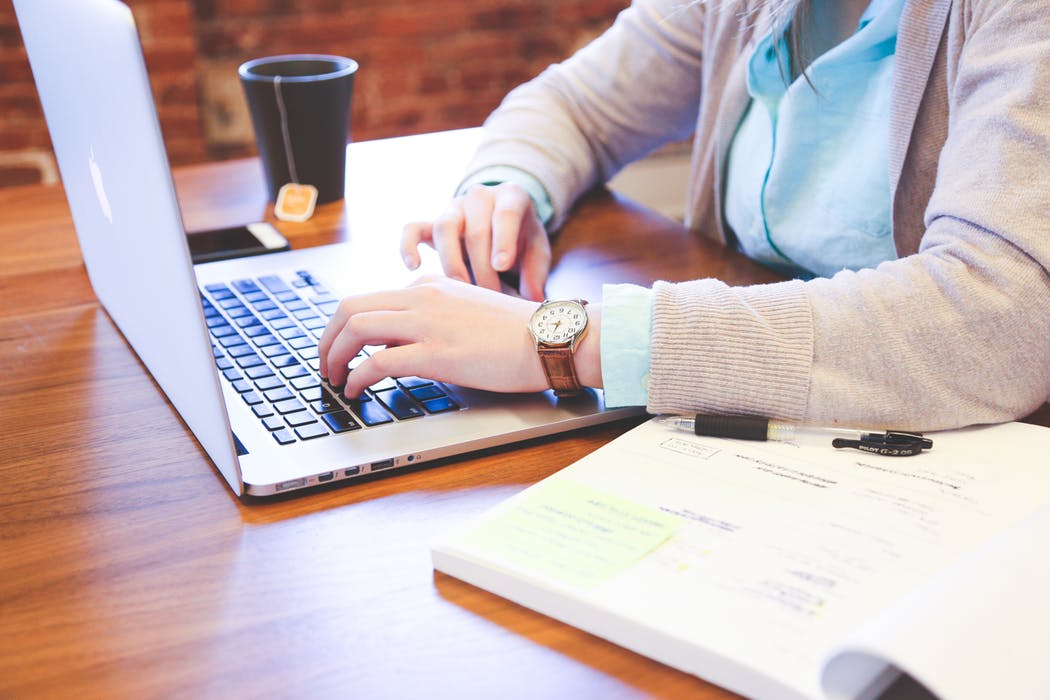 Beragam informasi datang tanpa batas
Informasi diperoleh Tanpa menunggu jeda waktu yang lama
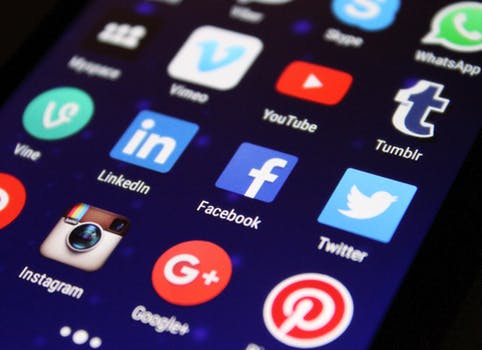 Perkembangan teknologi yang pesat menyadarkan bahwa dunia sedang bertransformasi menuju ke bentuk komunikasi yang baru.
Dunia saat ini sudah berubah menjadi cyber world
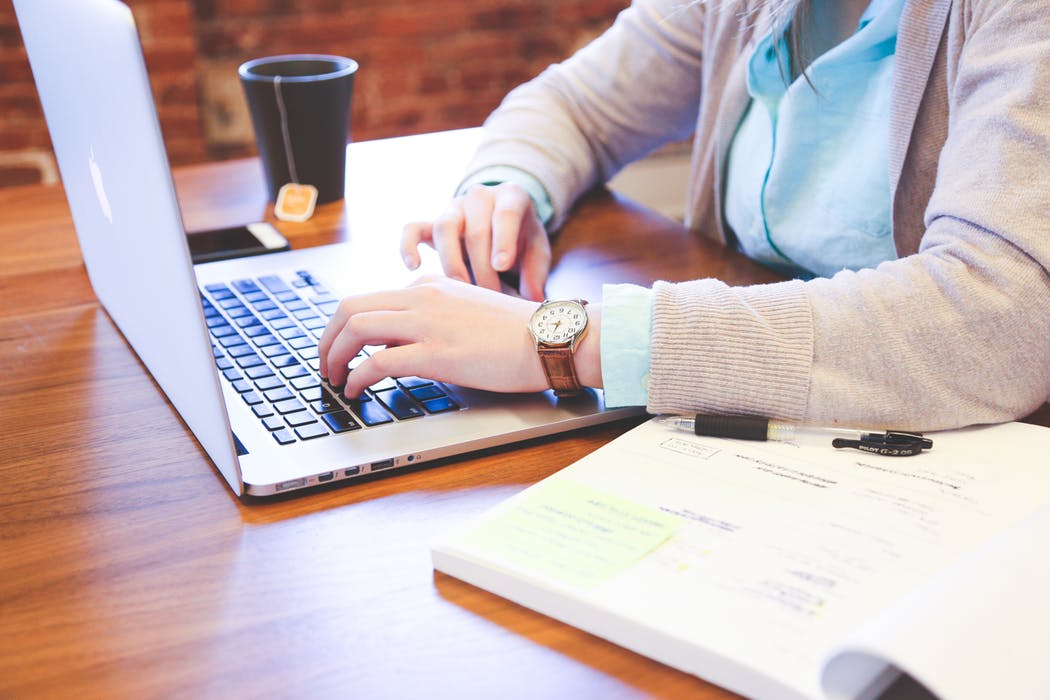 Budaya komunikasi online dan konektivitas dilakukan secara virtual
Generasi saat inigenerasi digital
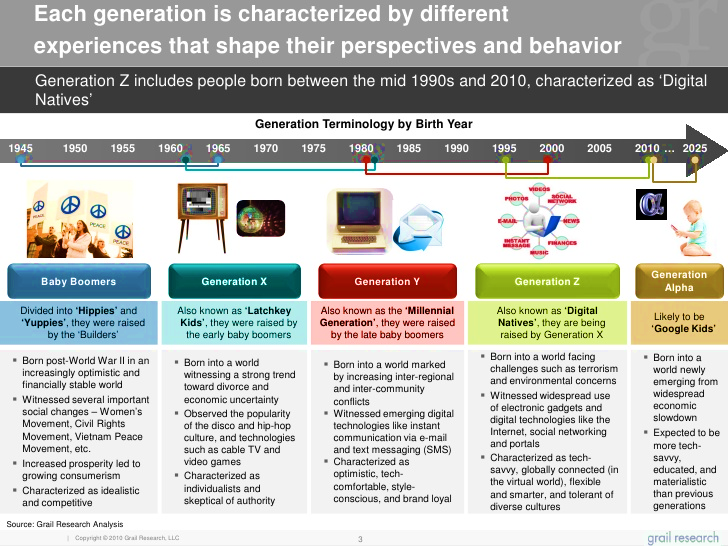 Source: Tripathi, S. (2017) Neuroscience: Impact on Cognitive and Behavioral Function in Early Childhood
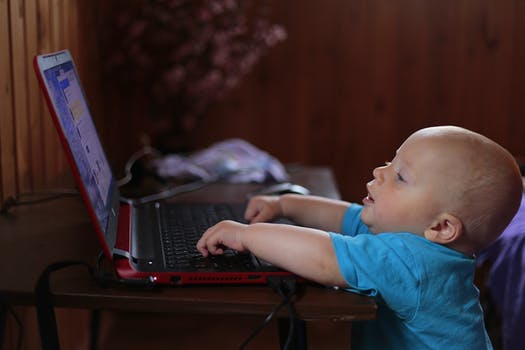 Kehidupan generasi digital  MENGGUNAKAN : komputer, games, digital music,  Video Call
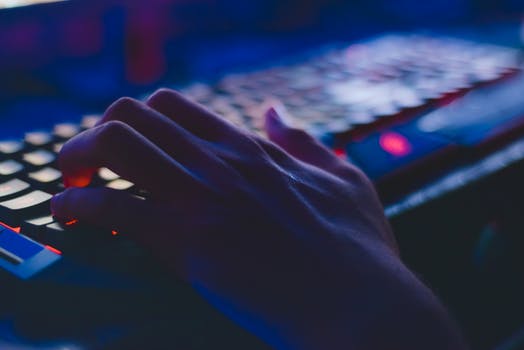 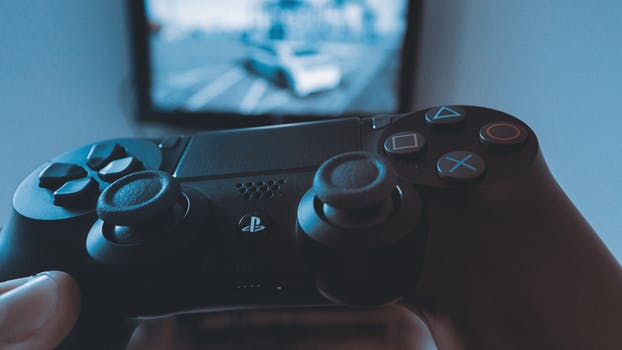 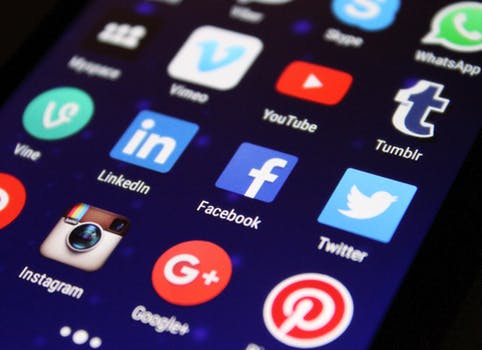 Karakteristik generasi digital
TERKONEKSI 
    Fasih menggunakan media sosial

MULTITASKING
Dapat melakukan banyak tugas

KREATIF 
    Berpikir Out Of The Box, kaya ide/ gagasan

PERCAYA DIRI 
   Berani mengemukakan pendapat,  Aktivitas di bagikan di media sosial, bangga jika mendapatkan like dan followers yang banyak
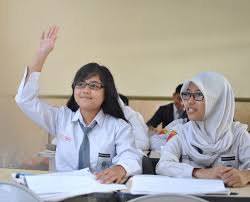 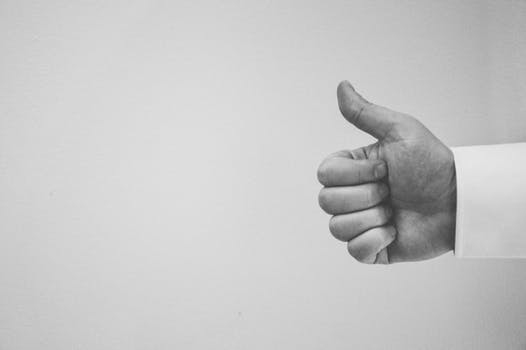 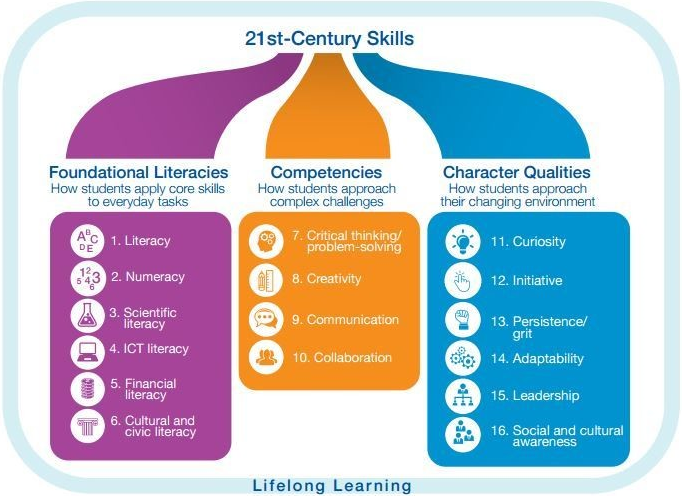 Indonesian Context
Culltures and Religions
Source: Adapted from World Economic Forum, 2016
15
Pengguna smart Phone di Indonesia rata – rata menghabiskan waktu 129 menit setiap harinya, dengan rata – rata penggunaan data sebesar 197 MB/hari.
Jumlah pengguna smart phone, pada tahun2016 tercatat pengguna sebesar 69 juta dan pada tahun 2018 mencapai peningkatan menembus angka 87 juta. 


(Sumber http://beritainternet.master.web.id/wordpress/?p=1579).
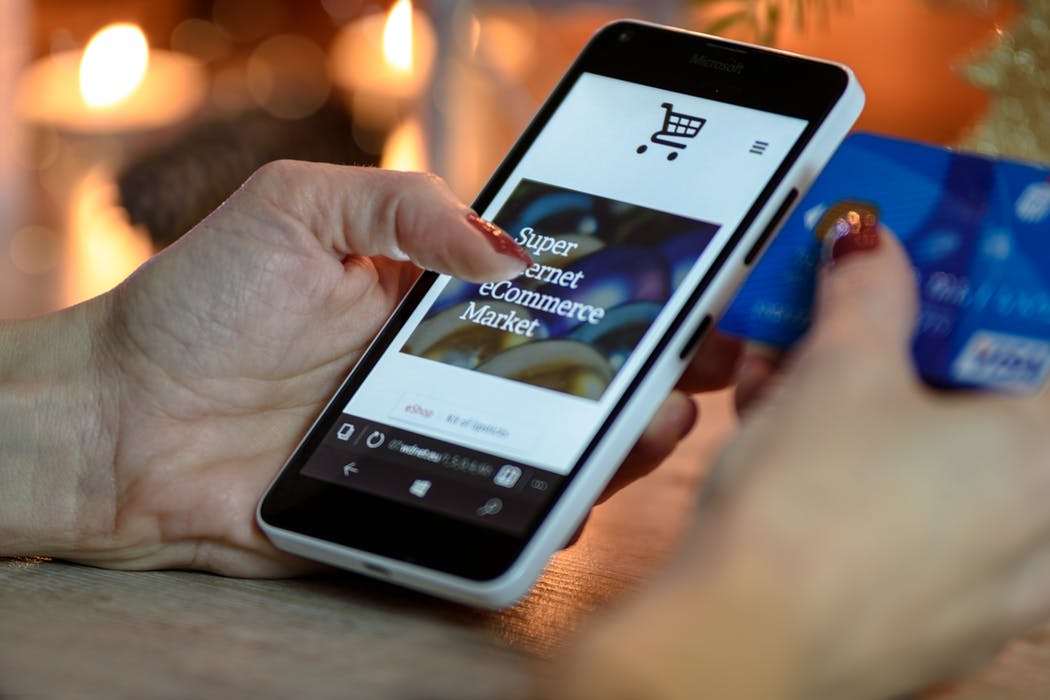 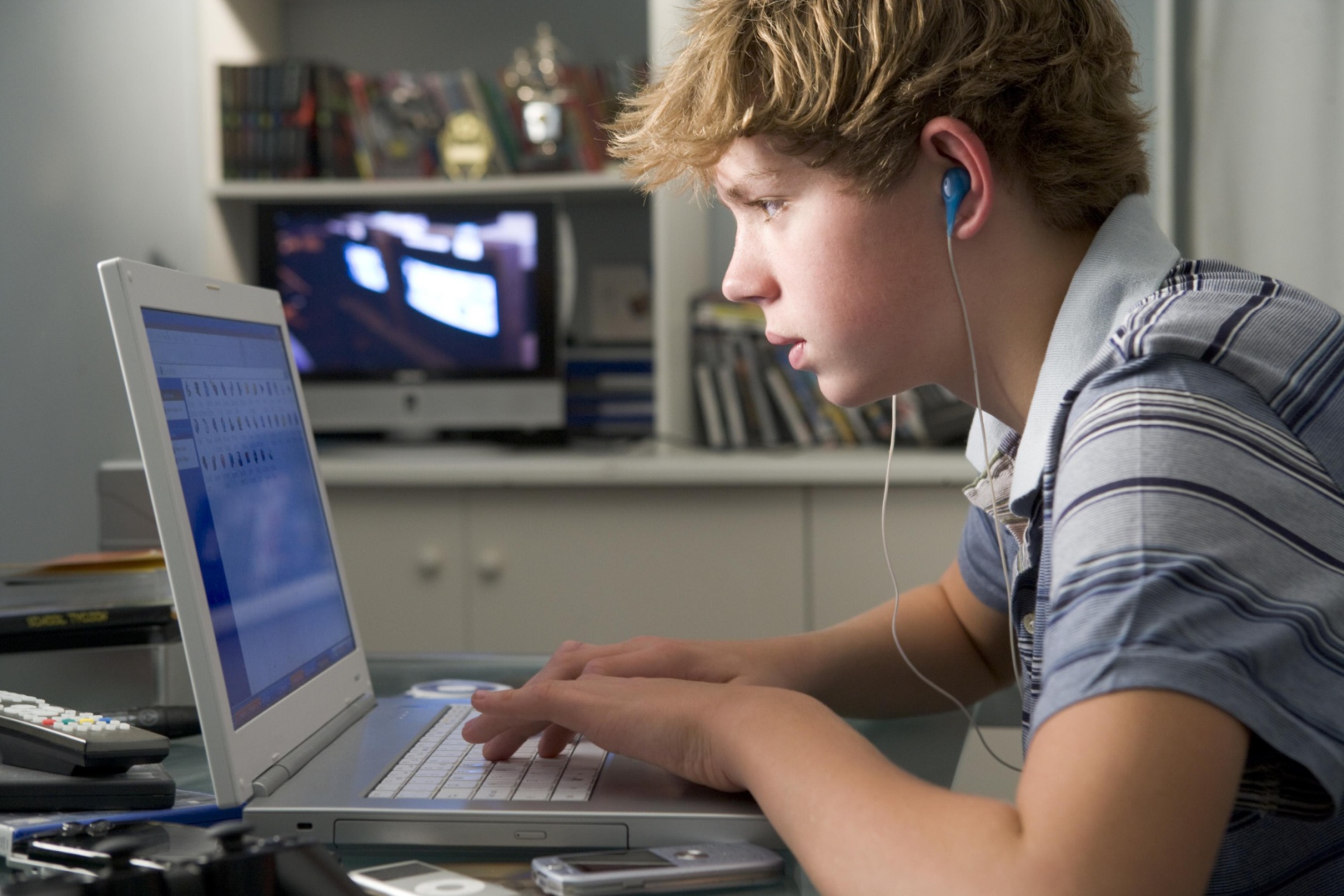 DAMPAK BURUK
Anak mudah terkena pengaruh buruk dari internet---kecanduan game (internet gaming disorder)
Rentan menjadi korban predator seksual
Berpotensi menjadi korban cyberbullying
Mempengaruhi perkembangan otak anak ke arah yang negatif—radiasi
Prestasi belajar menurun
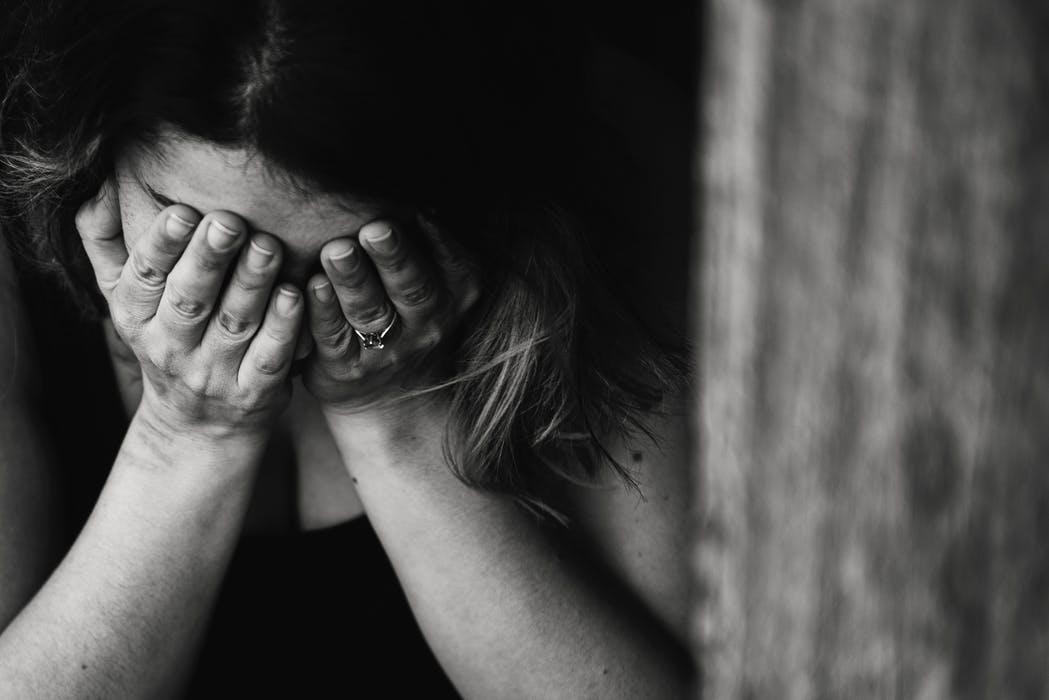 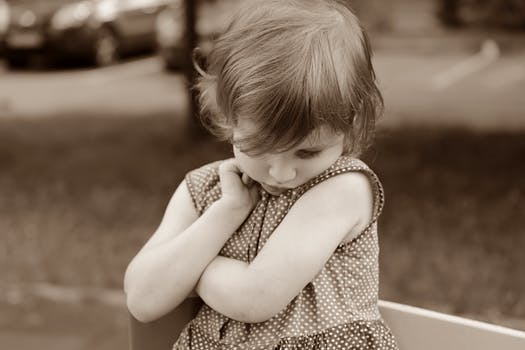 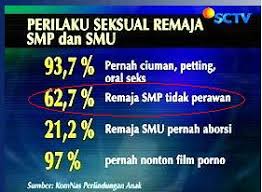 Membuat anak menjadi malas bergerak, sehingga motoriknya lamban bergerak
Mempengaruhi kesehatan mentalnya (terisolir karena tidak punya teman)
Akses pornografi/Narkolema (Narkoba lewat mata)
Penggunaan narkoba
Hacker
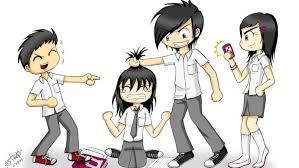 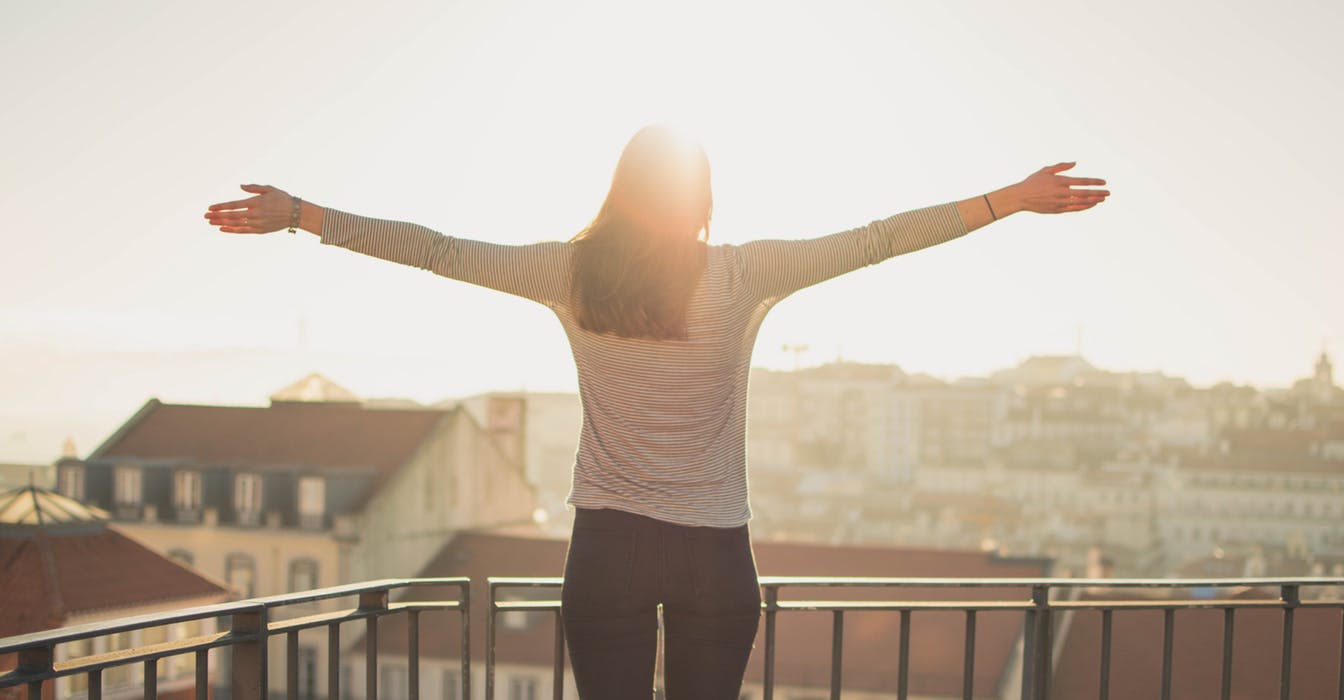 Bagi individu dewasa, sudah memiliki kemampuan untuk menilai dari sisi baik dan buruk PENGGUNAAN TEKNOLOGI DIGITAL, sehingga mampu untuk menentukan sikap.
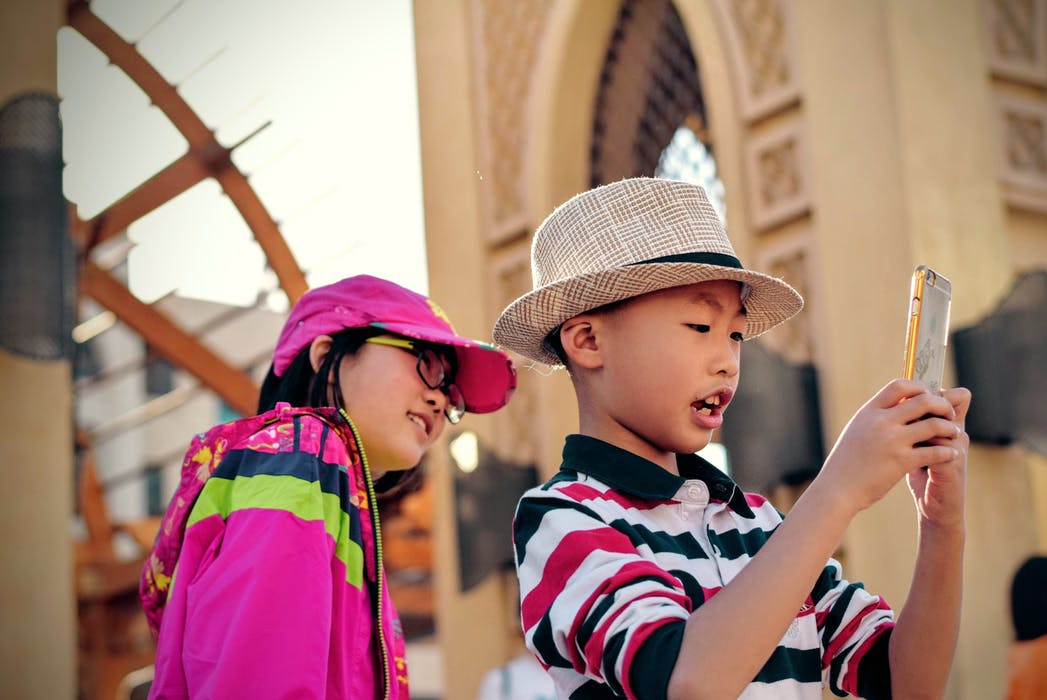 Bagi anak – anak dan remaja, BUTUH ARAHAN dan BIMBINGAN dari orang tua untuk bertumbuh dan berkembang secara optimal
Kehadiran teknologi ini harus disikapi dengan bijak agar mampu membawa manfaat bagi kehidupan